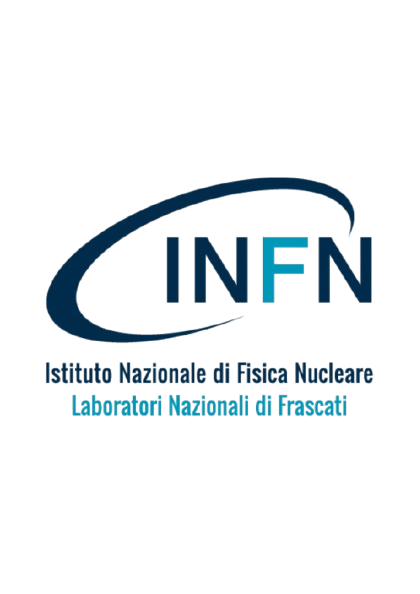 Baryogenesis via bubble collisions
Kristjan Müürsepp, in collaboration with 
     Martina Cataldi (UHH,DESY) and Miguel Vanvlasselaer (Brussels U,IIHE) 
Laboratori Nazionali di Frascati (INFN - LNF), Frascati, Italy
 Keemilise-Bioloogilise Füüsika Instituut (KBFI), Tallinn, Estonia

IRN Terascale meeting, 
Institut Pluridisciplinaire Hubert Curien (IPHC), Strasbourg
19.05.2025
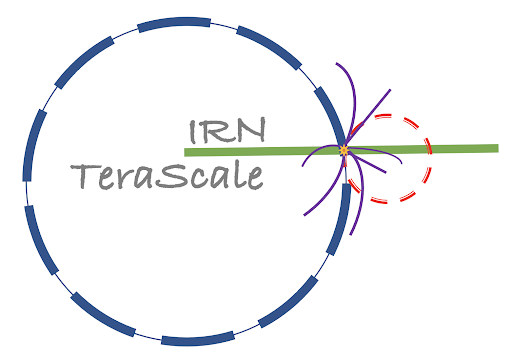 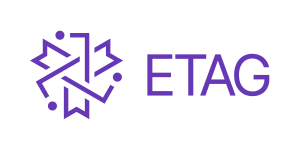 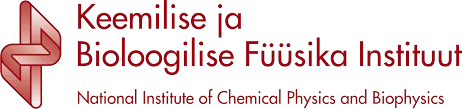 The unbearably (finely tuned) baryon asymmetry

The Universe contains more matter the antimatter as evidenced by the structure around us.
This can be observed in two equivalent ways:

            These values are inferred independently from
             1. Enhancement of the odd peaks in CMB
             2. Abundances of D, 3He during  BBN




                                                                                                                                          

                           
                        
      
                                                                                                                                   
                                                                                                                                                                                      Credit: Wikipedia       
                                                      Credit: ESA
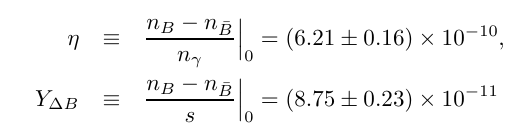 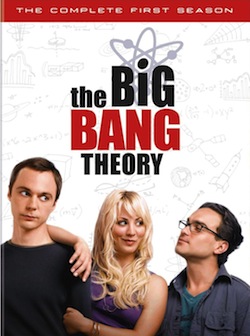 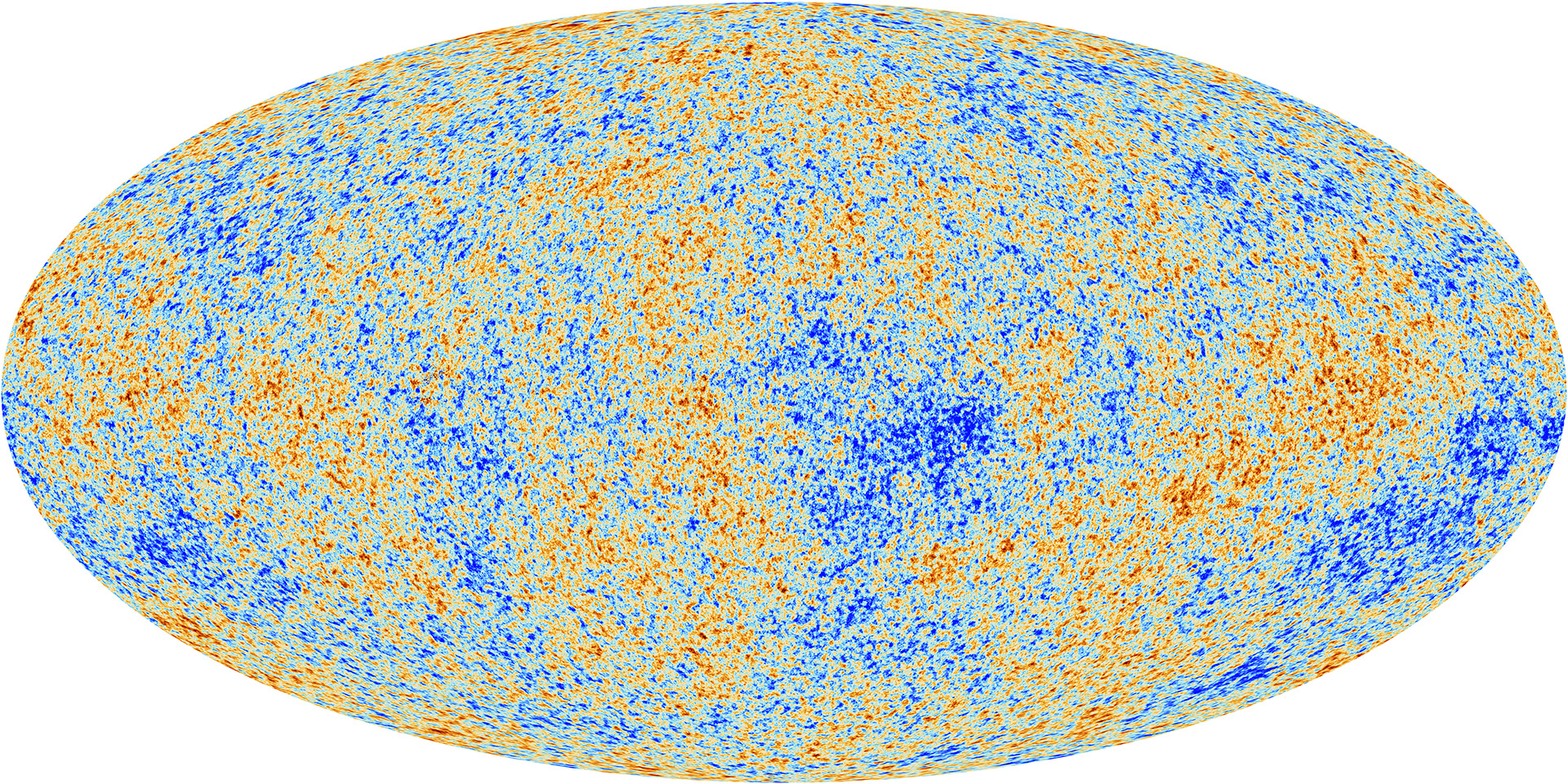 Sakharov conditions

The observed baryon asymmetry should be created dynamically after inflation: 

This can be achieved by the 3 Sakharov conditions:


Baryon number violation

C- and CP- violation

Departure from thermal equilibrium


                                                                                                                                          
                        
      
                                                                                                                                   
                                                                                  
                                                                                                                                                                                                                                    Credit: Wikipedia
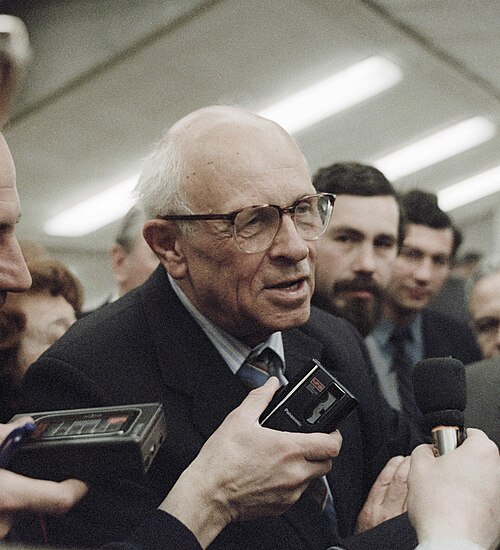 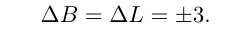 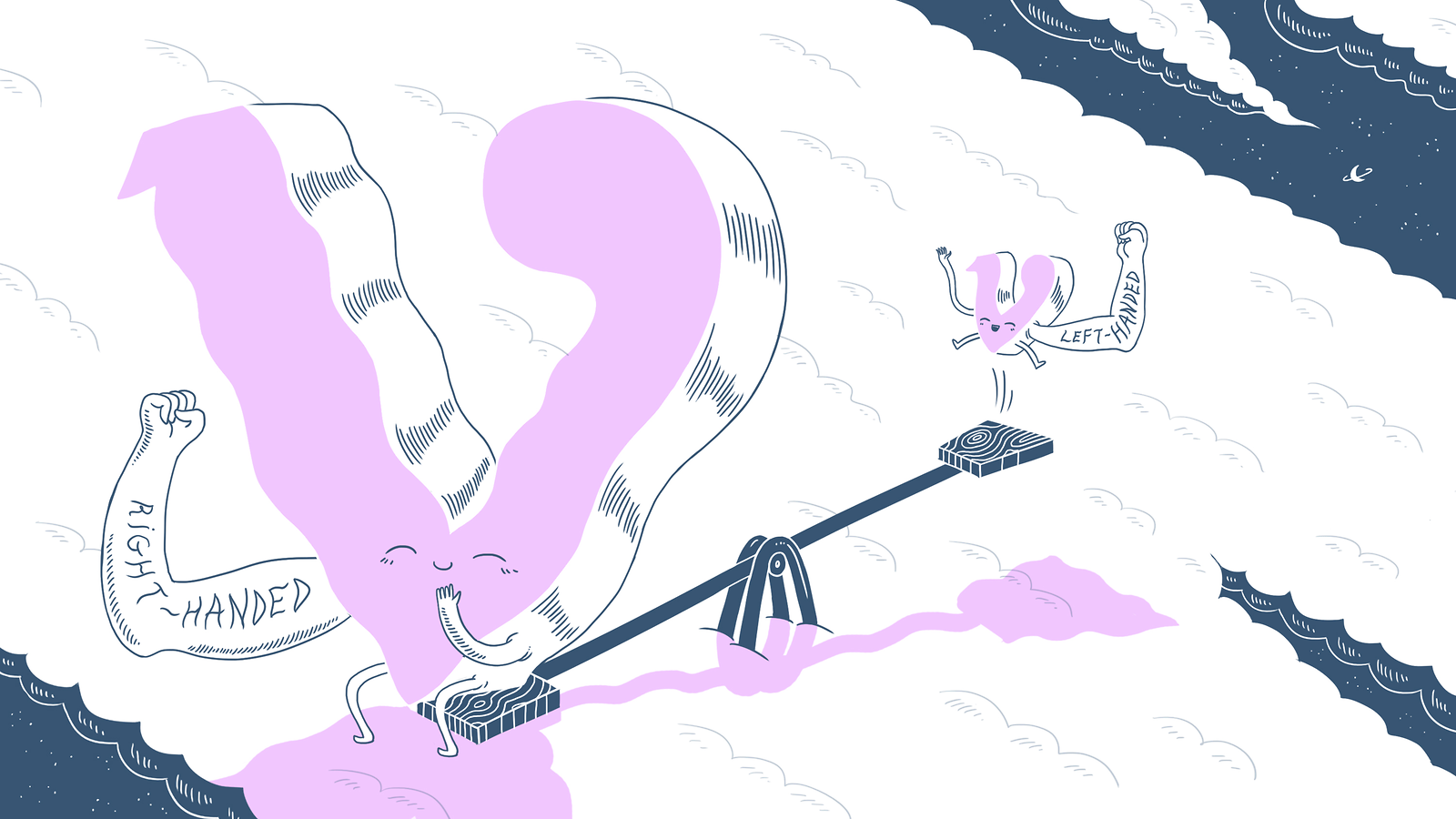 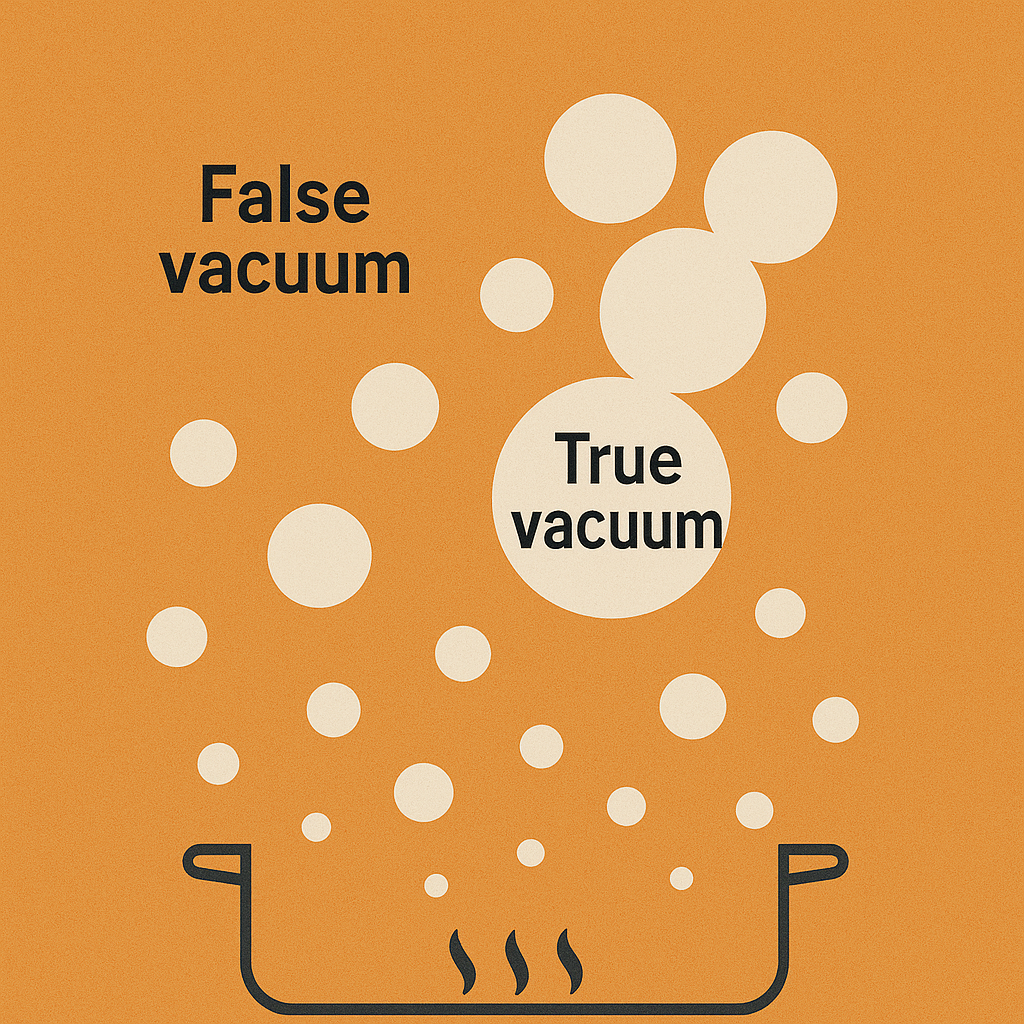 From bubbles to particles
    
                                                                                                    For that runaway bubbles are needed.
                                                                                           We need to limit the friction on the bubble walls


    
                                                                                                                                                                                                                                          
                                                                                                    
                                                                                                    Maximum energy for particle production E ~ γ v
                           
                        
      
                                                                                                                                   
                                                                                  
 Compared to bubble – plasma collision : vev does not have to be related to the heavy particle mass!
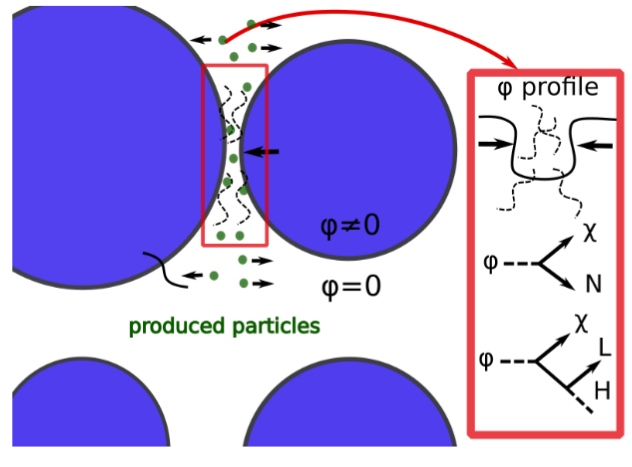 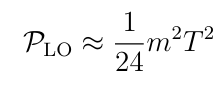 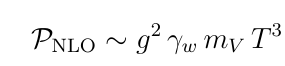 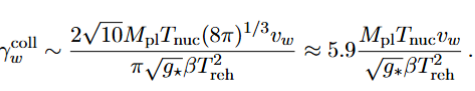 Zooming in on the bubble collisions
The number of particles produced per unit area:               The imaginary part of the 1PI 2-point Green function
                                                                                                                                                                                                                                     

     A. Falkowski, J.M.No  JHEP 02 (2013) 034                          R. Watkins and L. M. Widrow, Nuc. Phys B 02 (1992) 347
The Fourier transform has been computed numerically:
                                                                                                                                    

                                                                                                                                 Number of particles produced
                        
 H. Mansour, B.Shakya. Phys.Rev.D 111 (2025) 2                                                                            
  For very heavy  particles only the first part is important
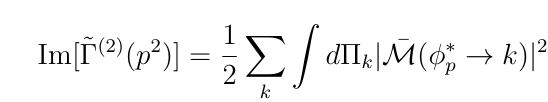 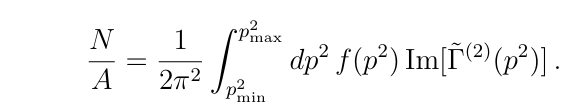 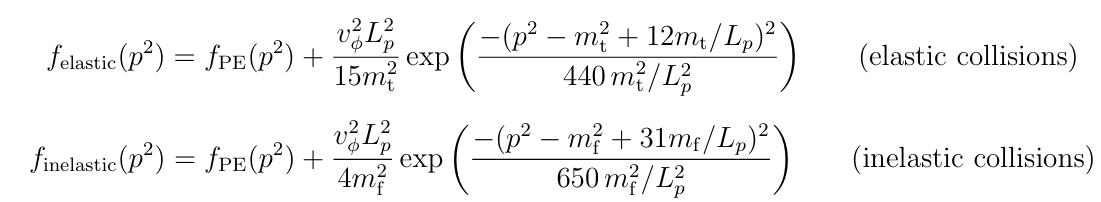 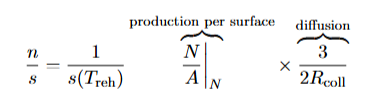 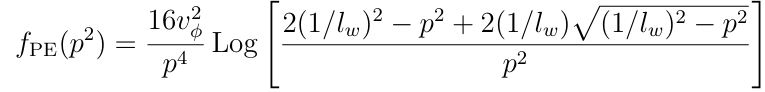 Introducing the heavyweights
  We consider the simplified Lagrangian                                         with the hierarchy                         
                                                                                                                         
      
                                                                                                             
   The yield of the heavy particles produced is given by                     which is much less than the yield of light species

                                                                                                                                    
                           
           
   To avoid backreaction one needs                                                               which gives a rough constraint
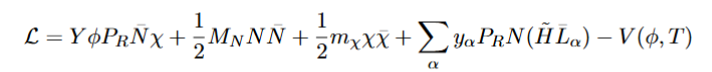 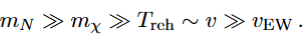 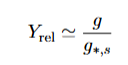 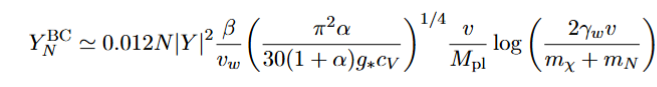 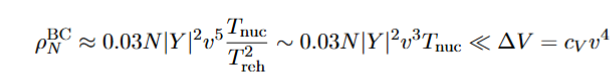 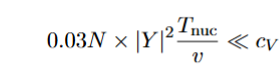 Boosted light(ning) fast particles
Boosted SM particles can also be produced directly via off-shell N

                                                                                                                                                   
     
                                                                                                                                   
                                                                                 






The production is always dominated by the mN resonance! 
Backreactions can be avoided in all cases.
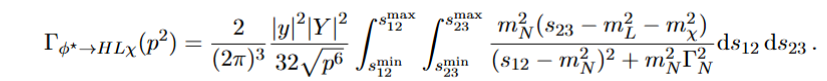 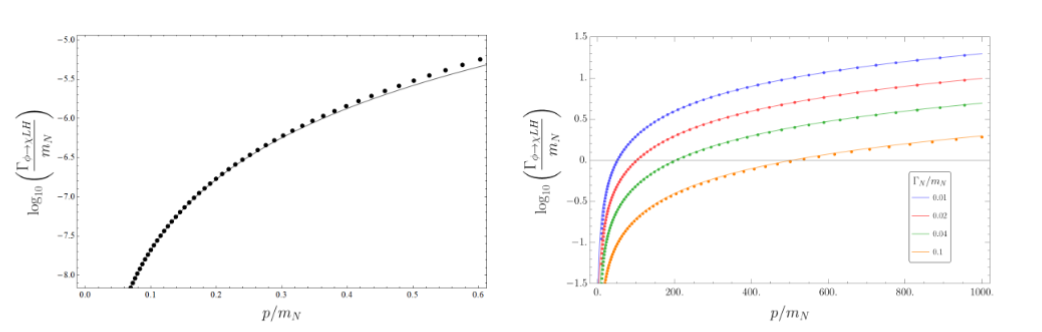 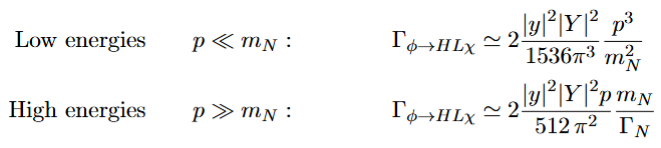 CP-violation in the production
 
We generalize the Lagrangian to include flavours



                            
                        
                                                                                                           
                                                                                                                            
                                                                                                                                               
Equal and opposite  asymmetries produced, but SEPARATED into two sectors
                                                                                                                        




  

N talks to the SM => transmits its asymmetry to the SM   
χ talks to a light dark sector => its asymmetry is secluded  from the SM.
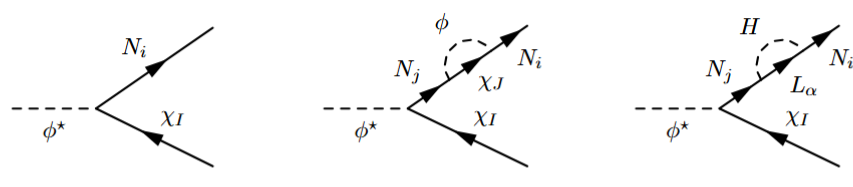 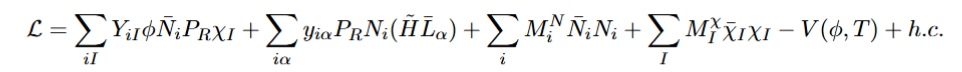 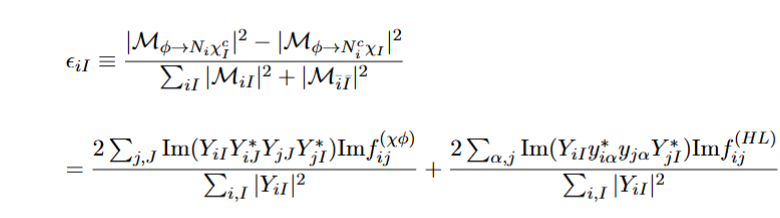 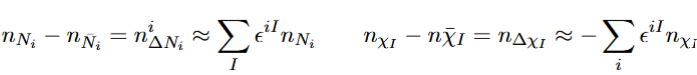 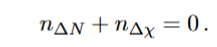 Combining CP violation from production and decay


                        
                                                                                                  ← CP-violation from the production of N
                                                                                                 
                                                                                                  ←  Fraction of asymmetry transferred to SM                                         
 
                                               ↑                   
                   CP violation from the decay of N                    
                                                                                  
         Bubble wall plasma contribution subdominant due to
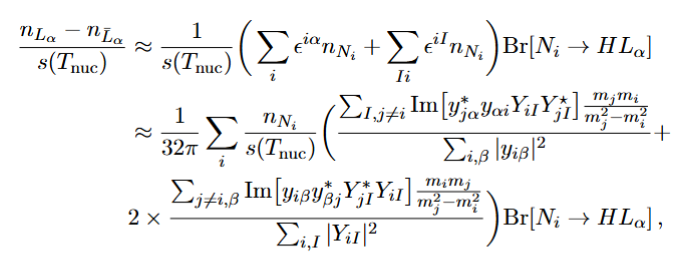 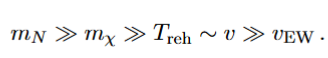 Production via off-shell N


                        
                                                                                                 
 



                                                                                                            The rate of production of the asymmetry 

                                                                                        

 The asymmetry produced as a result:
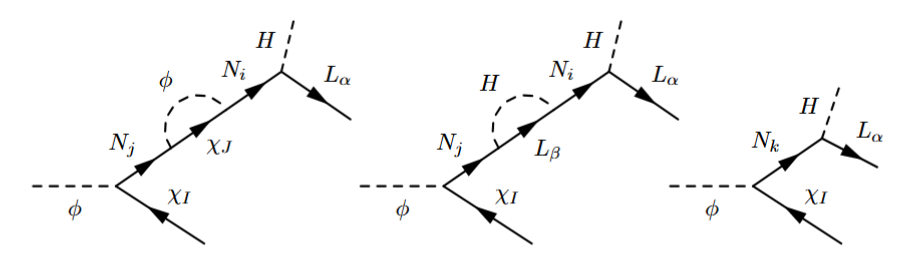 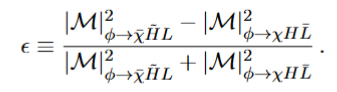 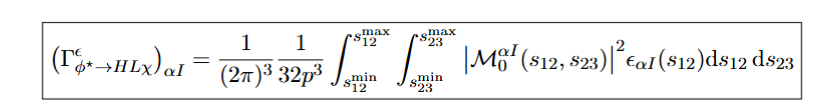 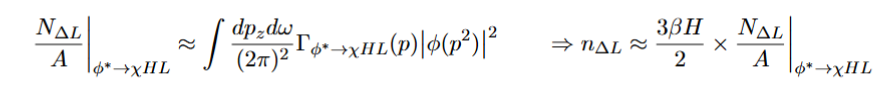 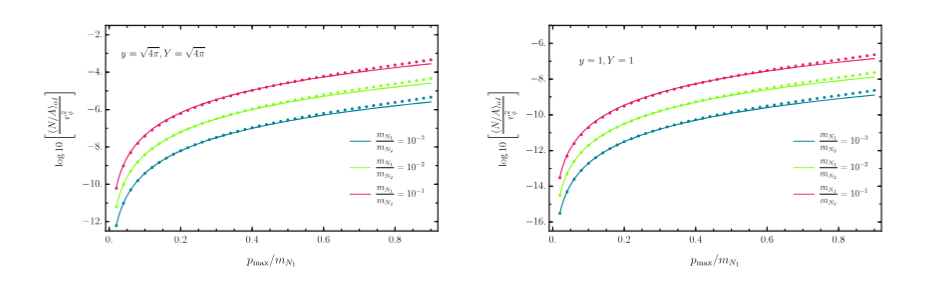 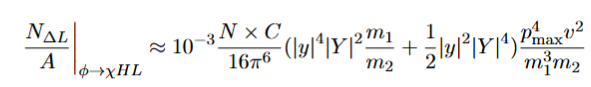 The danger of equilibriation 1
 
     The main danger is the reaction HL → ϕχ. This can happen in two ways
     1. Non-thermal interactions (boosted H,L)                       
        a. Can produce N on-shell with the rate                              
                                                                                                           
                                                                                                         Another way to understand
        b. Thermalisation rate via t-channel scatterings                                   nL<< neq!
    
                                                                                                  
          
        So the H,L thermalize much before creating appreciable amount of on-shell N.
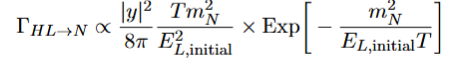 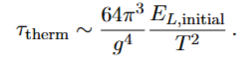 The danger of equilibration 2

        Thus the main process is:
                   2. Thermal equilibration via off-shell N (we assume massless limit for SM particles)                                                                                                                                                                                              
                                                                                                                                          
 
                                                                                                       
                                                    We consider separately two regimes:
        1. Relativistic equilibration                               2. Non – relativistic equilibration
                                                                                           

         resulting in exponential suppression                    numerically insignificant
                                                                                       due to the exponential suppression  
                                                                                       in the Boltzmann equation!
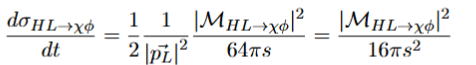 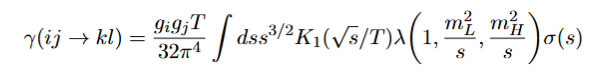 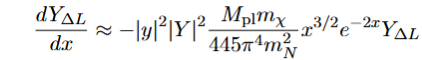 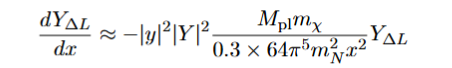 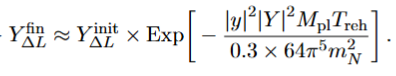 Two birds with one stone : a tale of cogenesis

                                     To explain the coincidence problem we slightly extend the Lagrangian
                        
                                                                                                   
                                                                                                                            
           
       Only connection to the SM
                         ↓   
        Sizeable Higgs portal
                         ↓
 Avoids washout from DS decays to SM
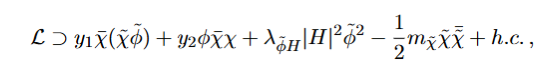 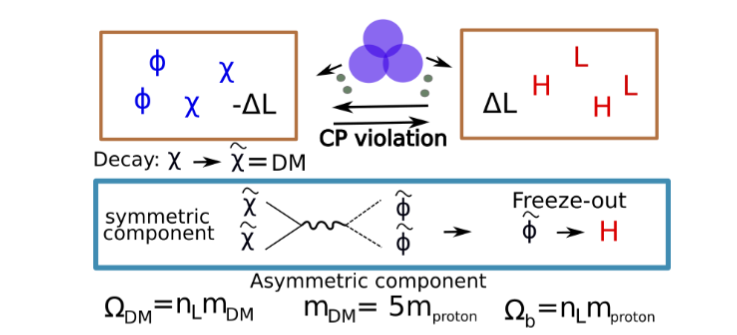 Light from heavy: inverse seesaw mechanism

                                                     Introduce lepton number violating terms                         
                                                                                                   
                                                                                                                            
                  
This results in the effective Weinberg operator                 Resulting in the neutrino mass matrix           



Giving a mass to the heaviest light neutrino
                               ↓
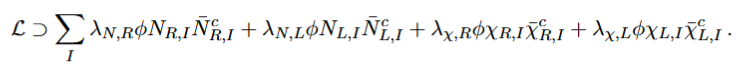 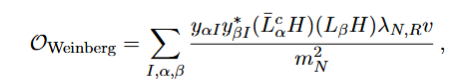 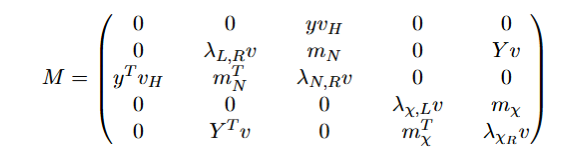 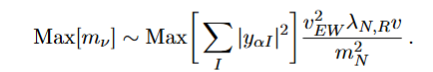 Other wash-out channels

                        
                                                                                                            
                                                                                                                          
                  which decouples for    

To avoid strong washout we thus require

     In our construction we can easily avoid this bound since we usually have v<< mN.
    
     →                                        → exponentially suppressed production of N.
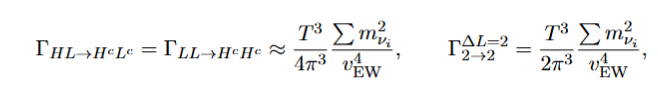 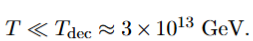 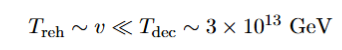 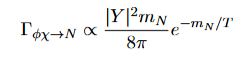 Parameter space for on-shell and off-shell production
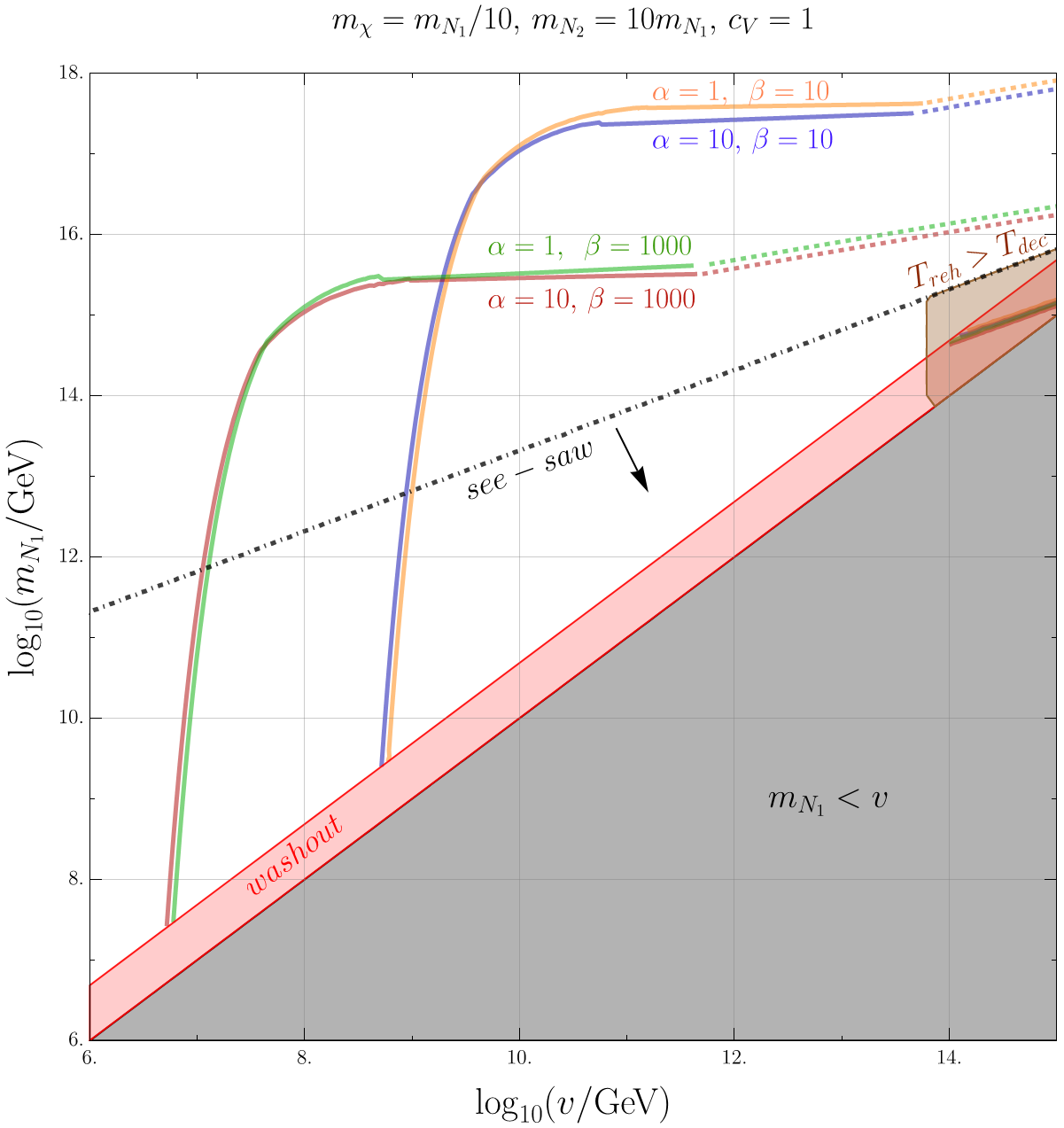 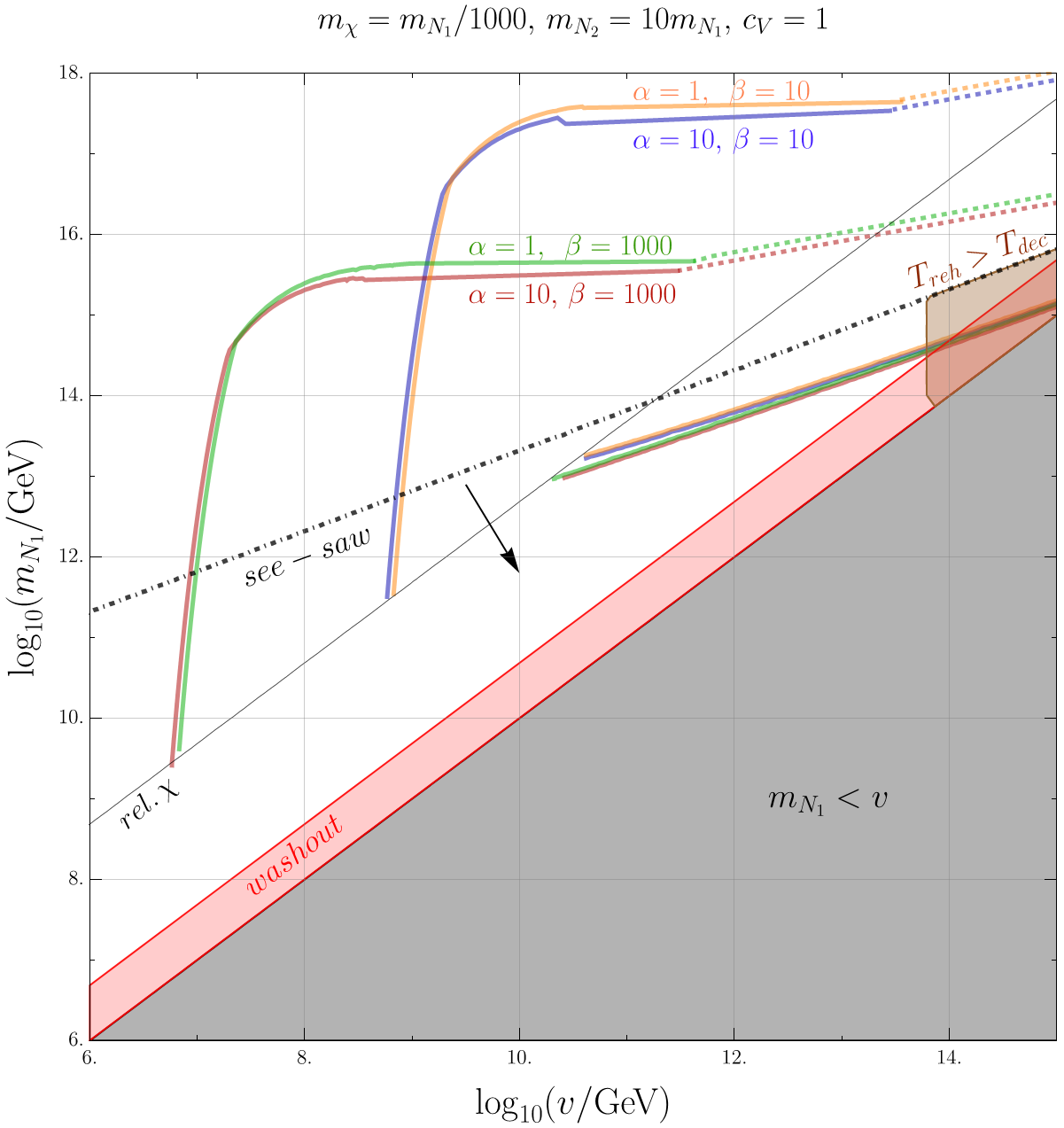 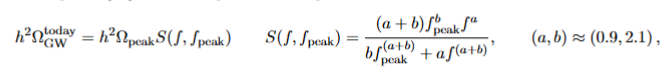 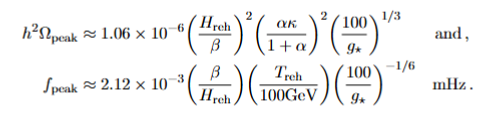 Gravitational wave signals for the Einstein telescope
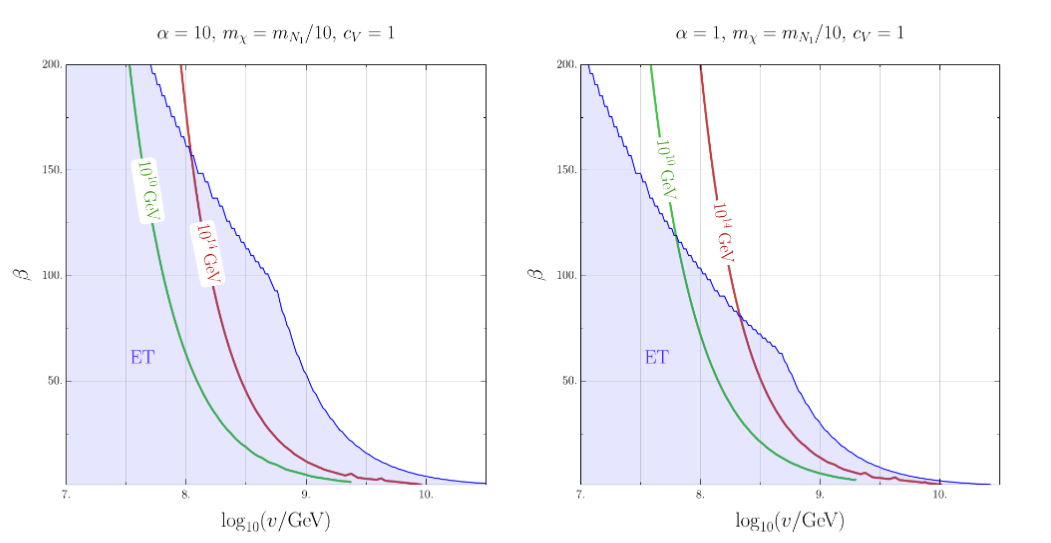 Conclusions

Bubble collisions from phase transitions allow to create very heavy particles
The same mechanism can also entail CP violation in the production
We have applied this observation to a concrete realization of baryogenesis
We computed CP violation both from the on-shell and off-shell production
We start with zero asymmetry =|> the asymmetry is separated into two different sectors.
Consequently, we also attempt to explain the DM abundance via cogenesis. 
 Adding lepton violating terms can be used to also explain the neutrino masses   

Thank you for attention!